تطوير الاستراتيجية
بناء استراتيجية منفصلة لكل وظيفة
انجازالاستراتيجية
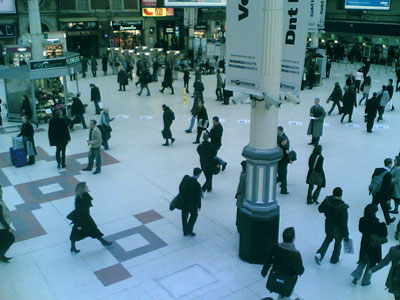